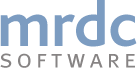 Tips for 
managing your data efficiently 
in 2022:
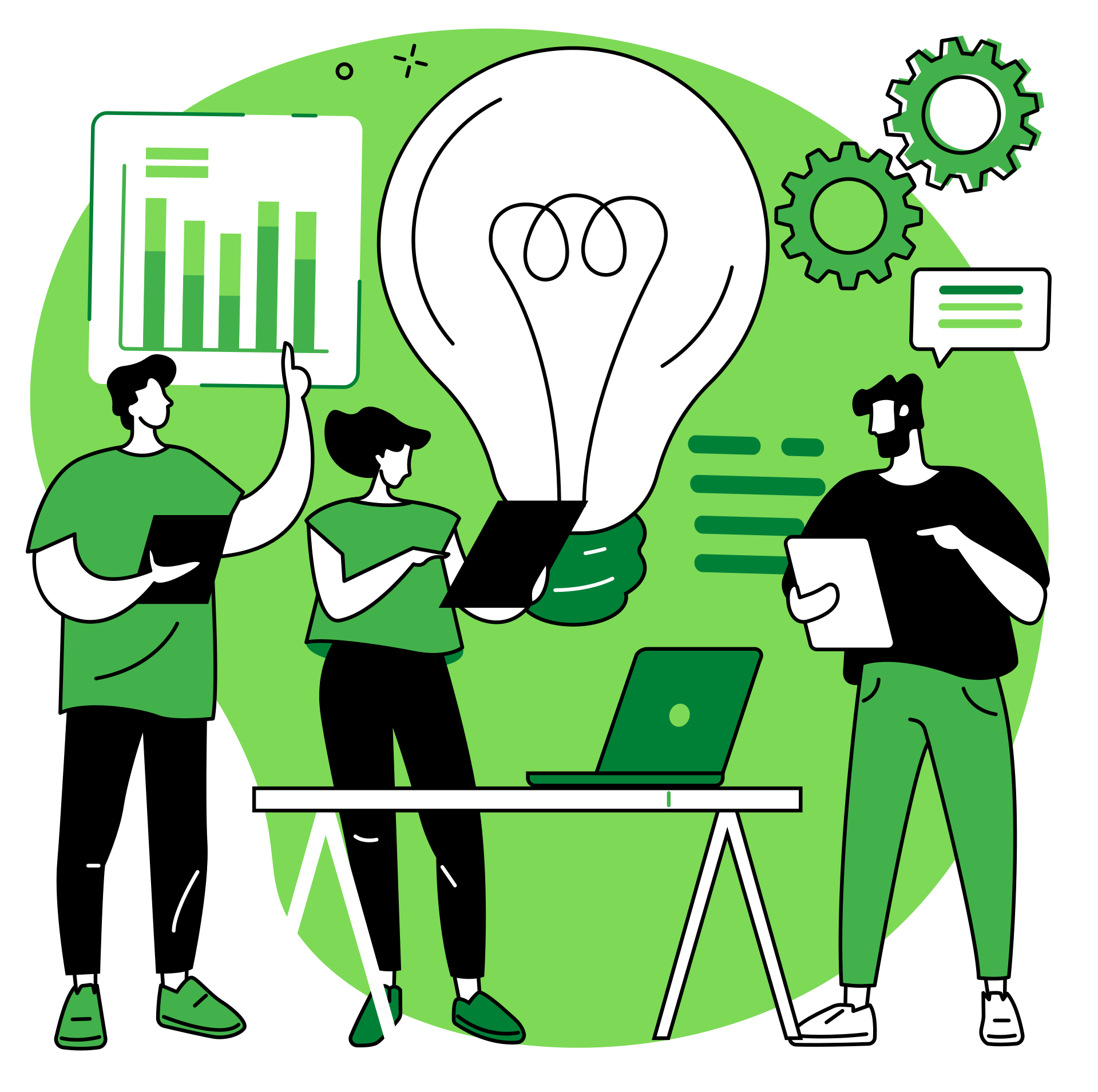 The Practical Aspect
Host: Nikki Sunga – nikki.sunga@mrdcsoftware.com
www.mrdcsoftware.com
Presenter: Phil Hearn – phil.hearn@mrdcsoftware.com
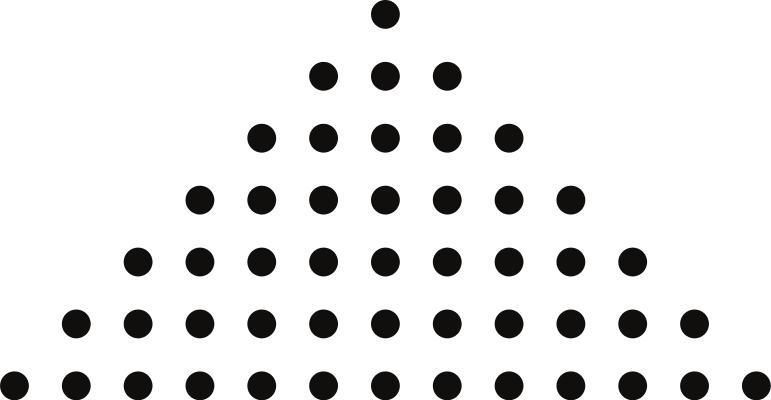 Summarising
last webinar
Changes in MR data processing
01
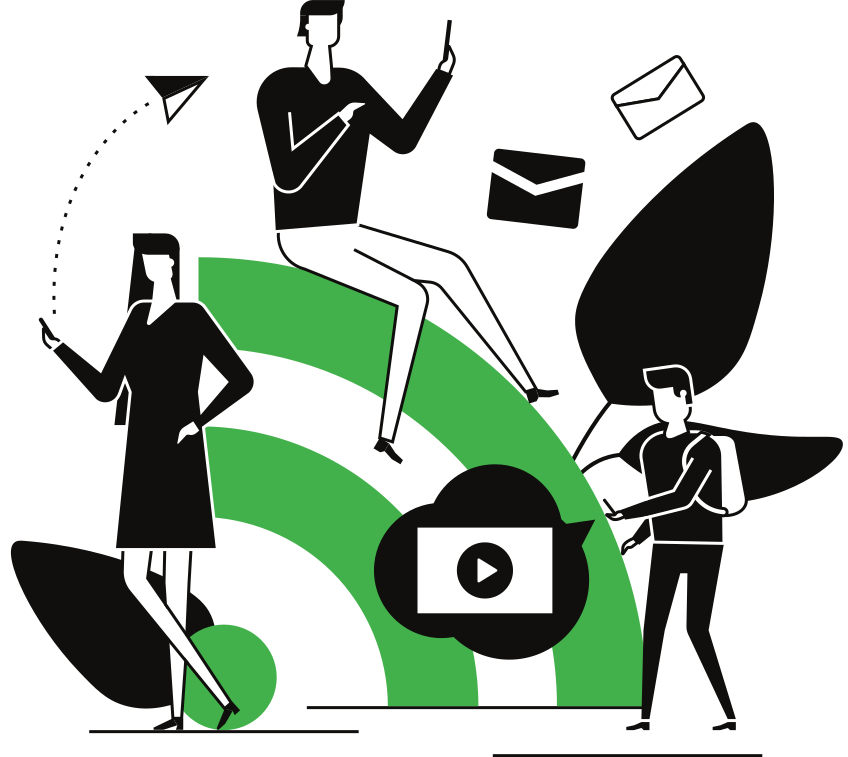 End of straight-line processing
02
More varied paths for data
03
Range of software available
04
Don't get trapped
05
Connectivity (import/export)
06
Clean Imports
07
This Webinar:
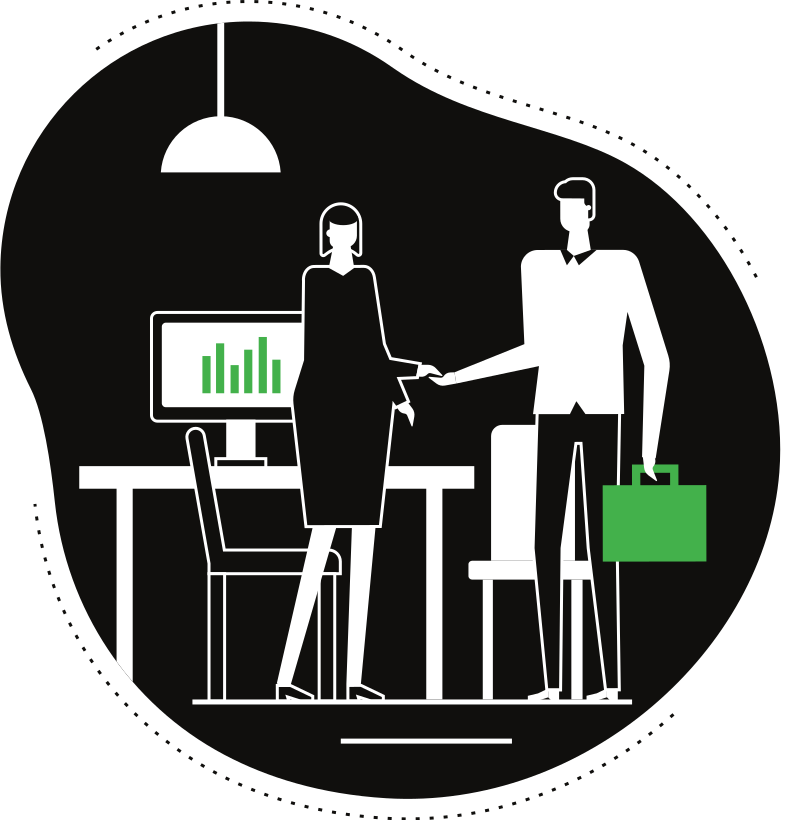 What it's not
Not a demo of our software
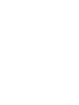 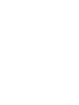 Not a sales demo
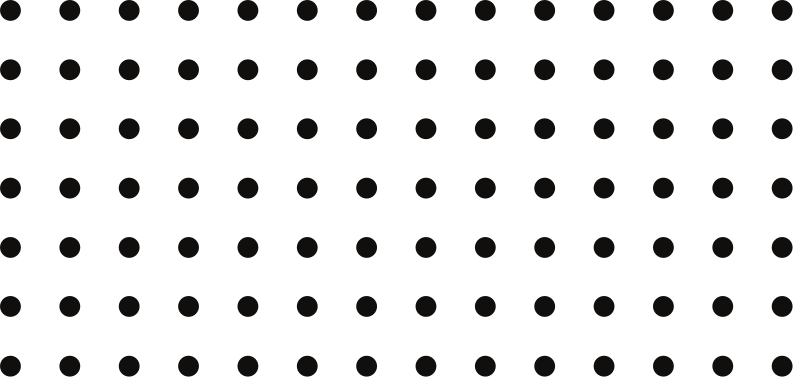 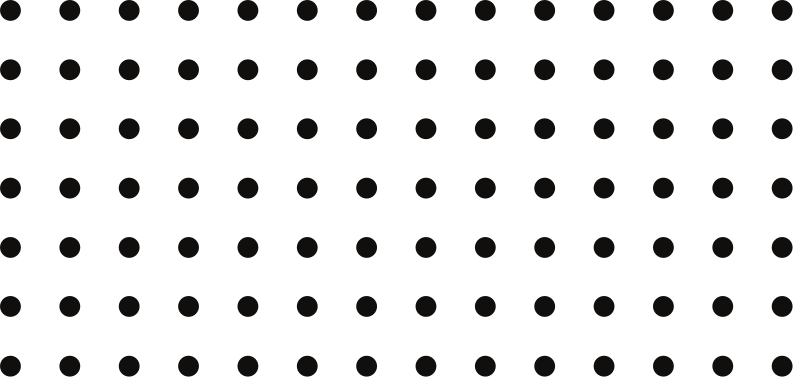 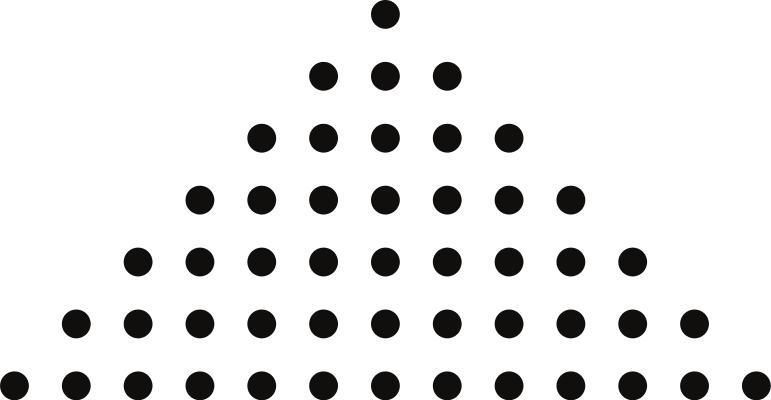 This webinar :
What it is
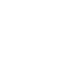 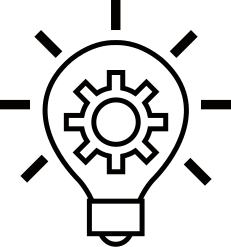 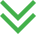 Walk through of typical processes with comments
Exemplifying processes
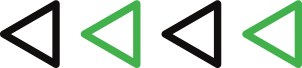 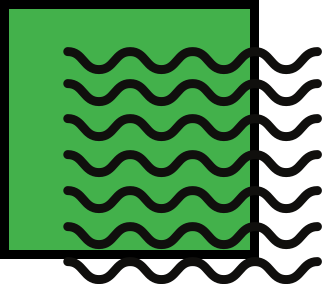 This webinar:
The Goal
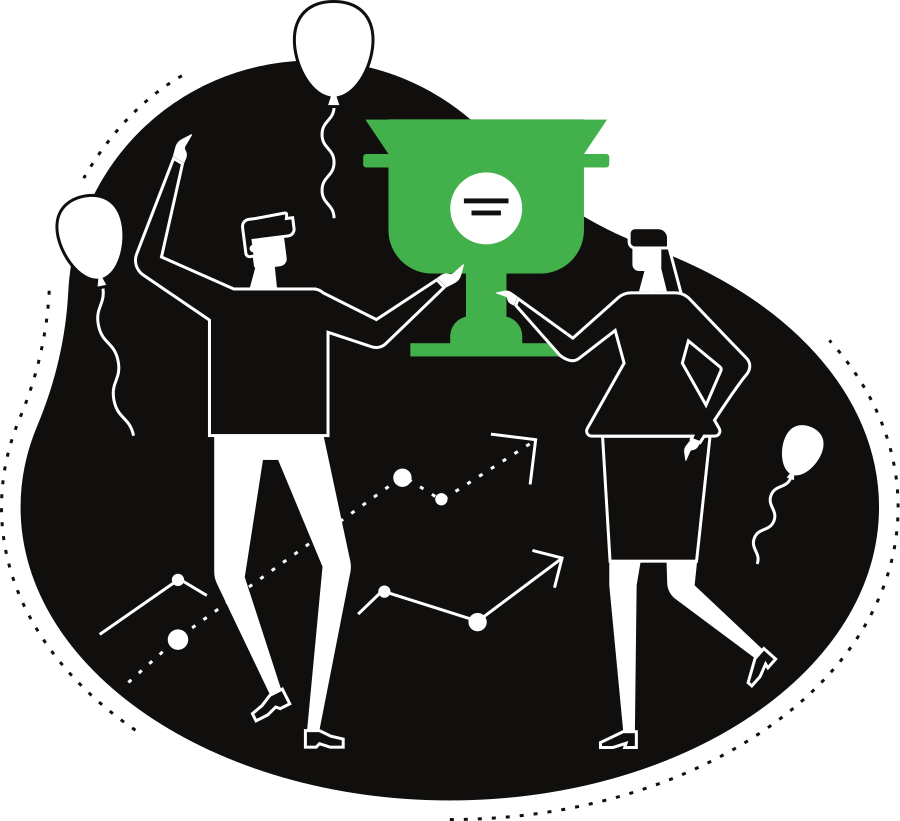 Identifying considerations and needs from modern
 MR Software
Do you have any
questions?
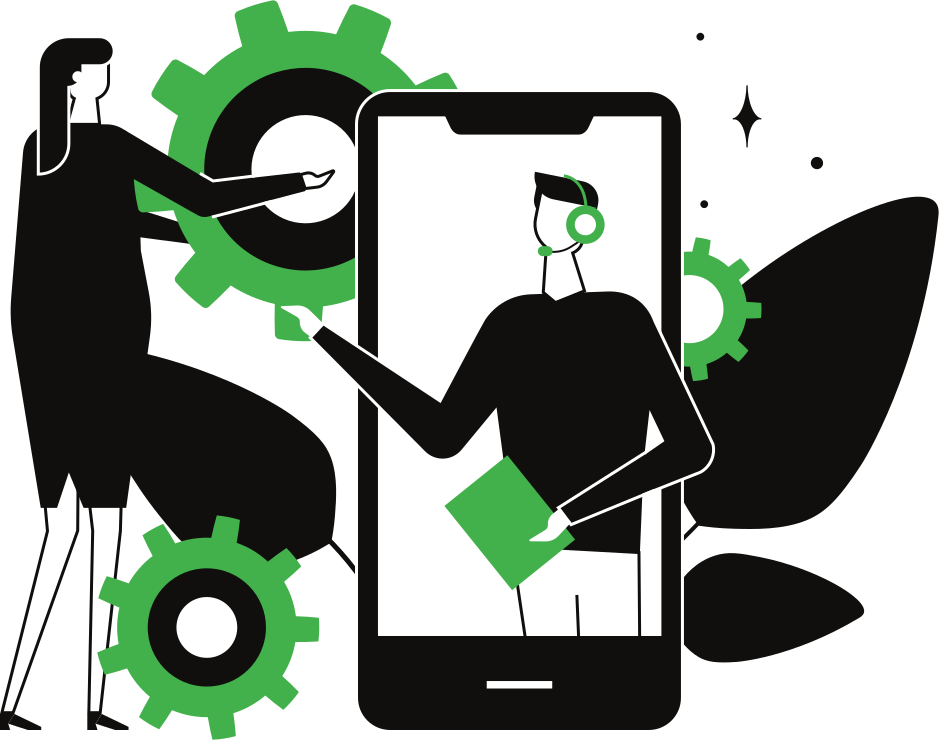 We'd love to hear from you!
www.mrdcsoftware.com
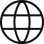 sales@mrdcsoftware.com
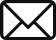